МБДОУ детский сад комбинированного вида № 19
Дидактическая игра«Волшебные краски»
Составил:
Воспитатель 
Хоптяная Галина Николаевна
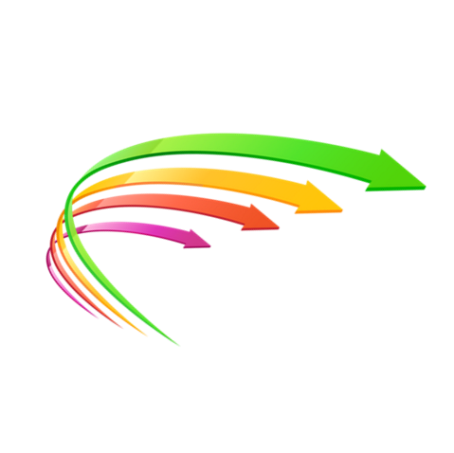 Дидактическая игра«Волшебные краски»
Цель: развитие у детей интереса к решению задач данного типа.
Задачи: развивать логического мышление, смекалку, сообразительность, умение доказать правильность выбранного решения.
Игровая задача: рассмотреть ряды фигур по горизонтали, проанализировать, какой цвет получается при смешивании предлагаемых красок .
Игровое действие: с помощью «клика мыши» выбрать шарик соответствущего цвета. 
Игровое правило: начинать действовать «мышью» только после проговаривания вслух решения задачи.
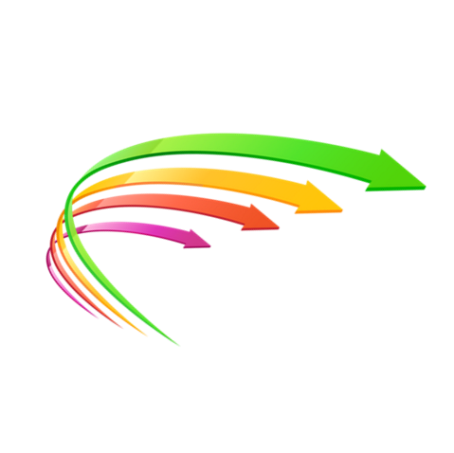 Какой цвет получится при смешивании?
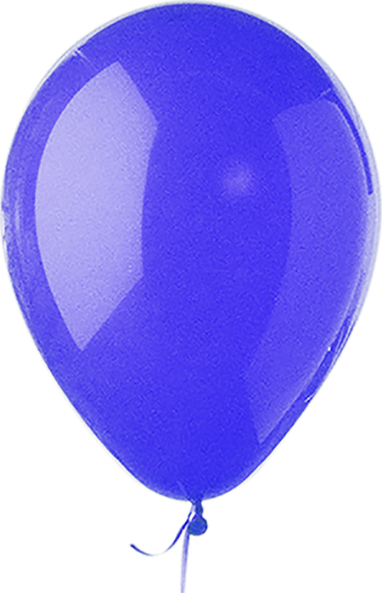 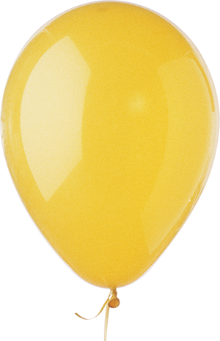 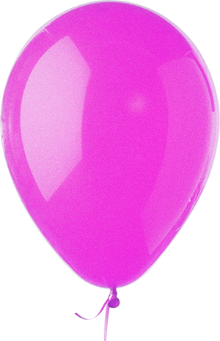 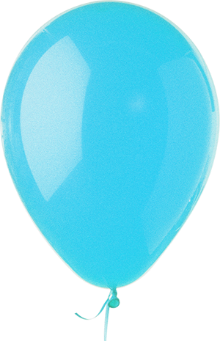 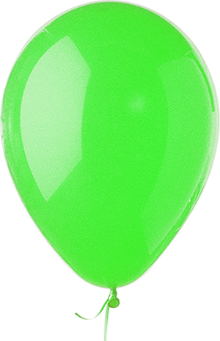 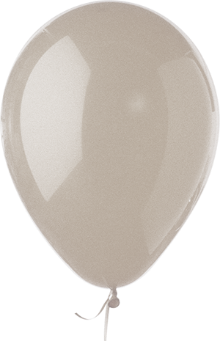 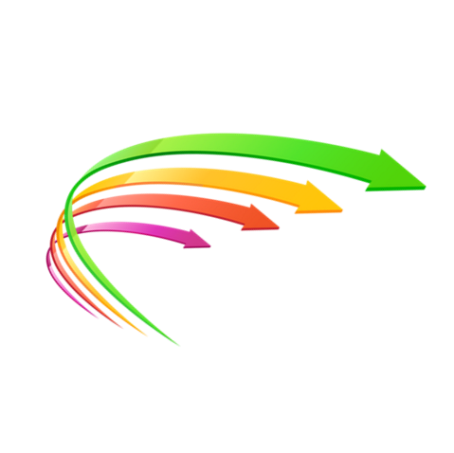 Какой цвет получится при смешивании?
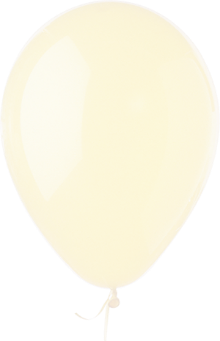 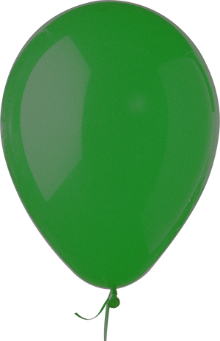 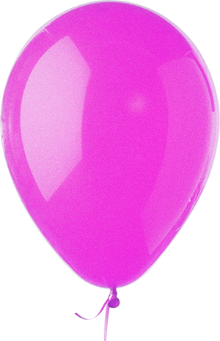 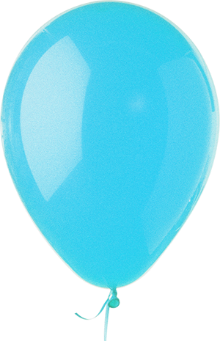 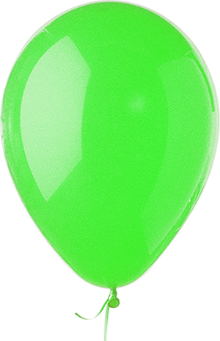 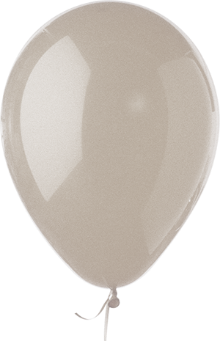 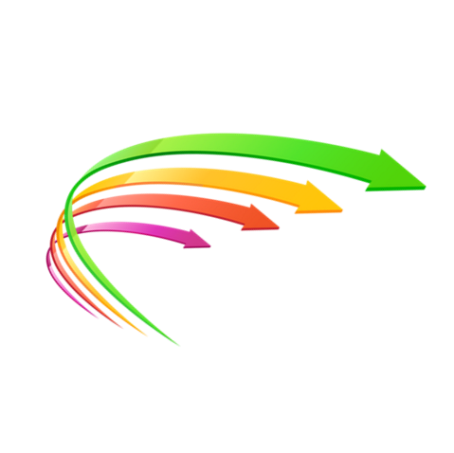 Какой цвет получится при смешивании?
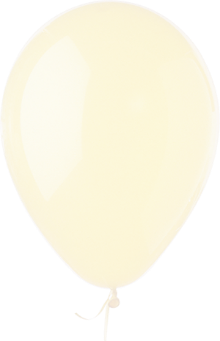 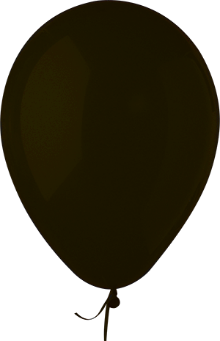 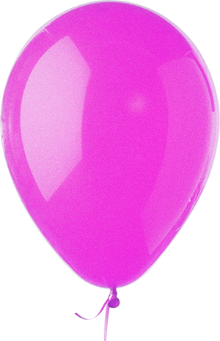 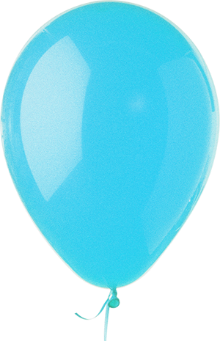 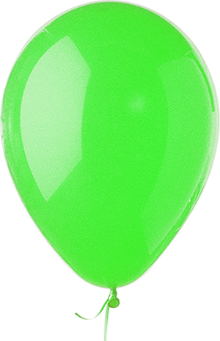 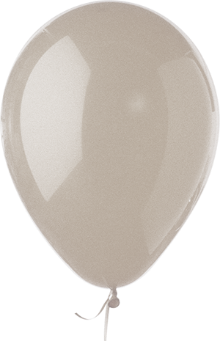 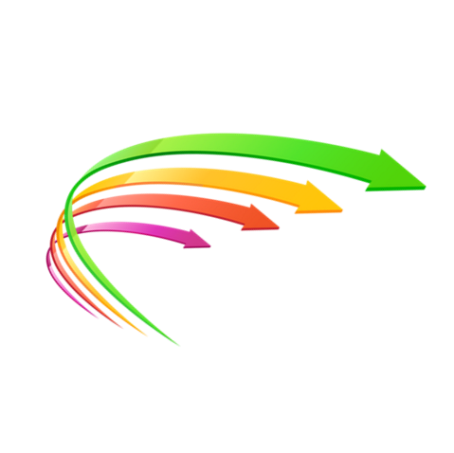 Какой цвет получится при смешивании?
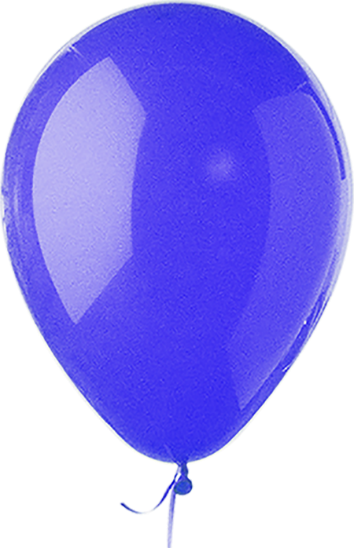 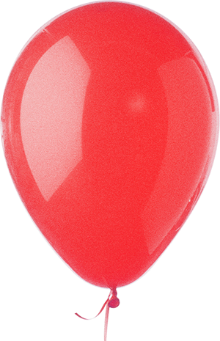 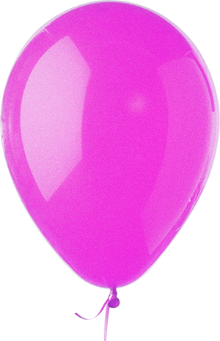 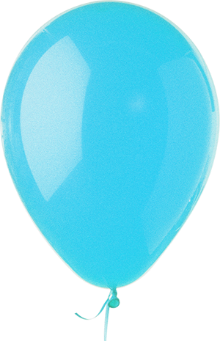 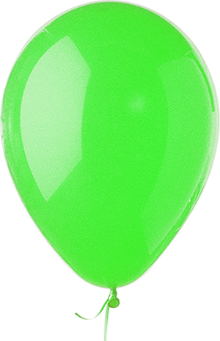 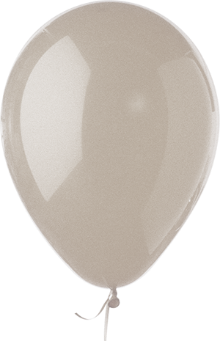 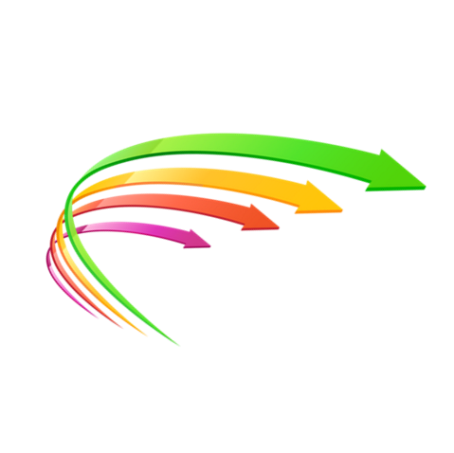 Ты справился!МОЛОДЕЦ!
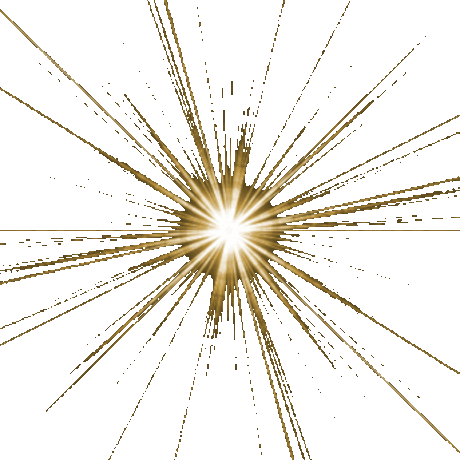 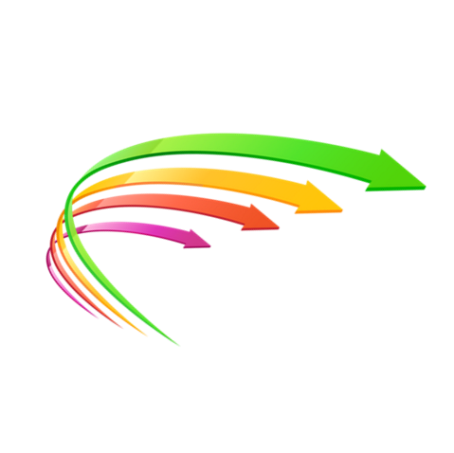